Практическое занятие №19
ТЕМА: Первая помощь при отравлении. 
ЦЕЛЬ: Научиться оказывать ПМП при  отравлении.
Порядок выполнения.
Изучить краткие теоретические сведения. 
Освоить правила оказания ПМП при различных отравлениях. 
Сделать вывод.
 
Содержание отчета.
Симптомы и первая помощь при отравление угарным газом.
Симптомы и первая помощь при пищевом отравлении.
Симптомы и первая помощь при химическом отравлении.
Симптомы и первая помощь при отравлении алкоголем.
Вывод.
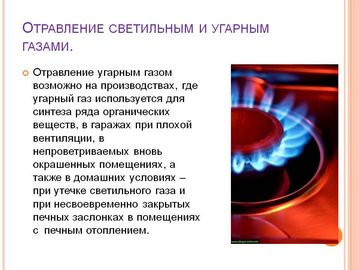 1.Отравление угарным газом
К первым симптомам отравления угарным газом относятся:
 тошнота, 
рвота, 
головокружение, 
частый пульс,
 дезориентация. 
Возможно развитие обморока, эйфории, спутанности сознания.
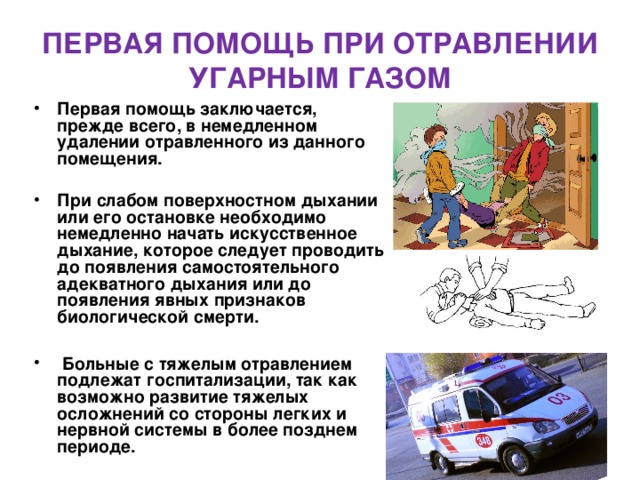 При отравлении угарным газом необходимо принять следующие меры:
Вывести пострадавшего от источника угарного газа. Обеспечить приток свежего воздуха. 
Обеспечить поступление кислорода в организм. Снять верхнюю одежду.
Уложить пострадавшего набок, обеспечить покой; 
Если человек в сознании, напоить его горячим сладким чаем; 
Дать понюхать ватку, смоченную нашатырным спиртом, для того, чтобы привести человека в сознание; 
При необходимости сделать пострадавшему непрямой массаж сердца и провести искусственное дыхание.
2. Пищевое отравление
Пищевые отравления бывают двух типов:  
Пищевые токсикоинфекции, связанные с употреблением пищи, зараженной патогенными микробами, например, несвежих продуктов. Также не соблюдение правил гигиены и санитарных норм. Например, употребление немытых овощей фруктов и тп. 
Токсические неинфекционные отравления – развиваются при попадании в организм различных токсинов, например, химикатов или ядовитых грибов и растений.
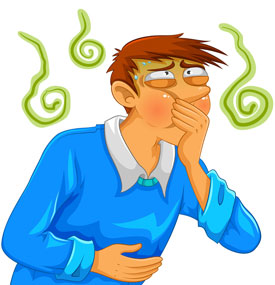 К характерным симптомам пищевого отравления относятся:
Спазмы в животе; 
Боли в животе; 
Тошнота, рвота; 
Понос; 
Слабость, недомогание. 
Кроме этих симптомов может подниматься температура до 39 °С и выше, учащаться пульс, развиваться слюнотечение. Эти симптомы являются признаками сильной интоксикации.
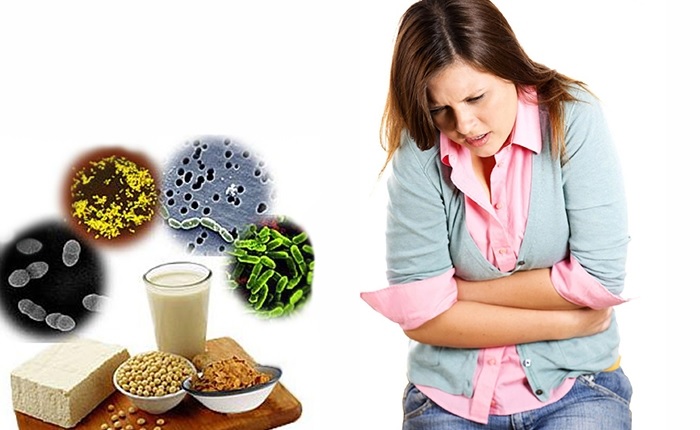 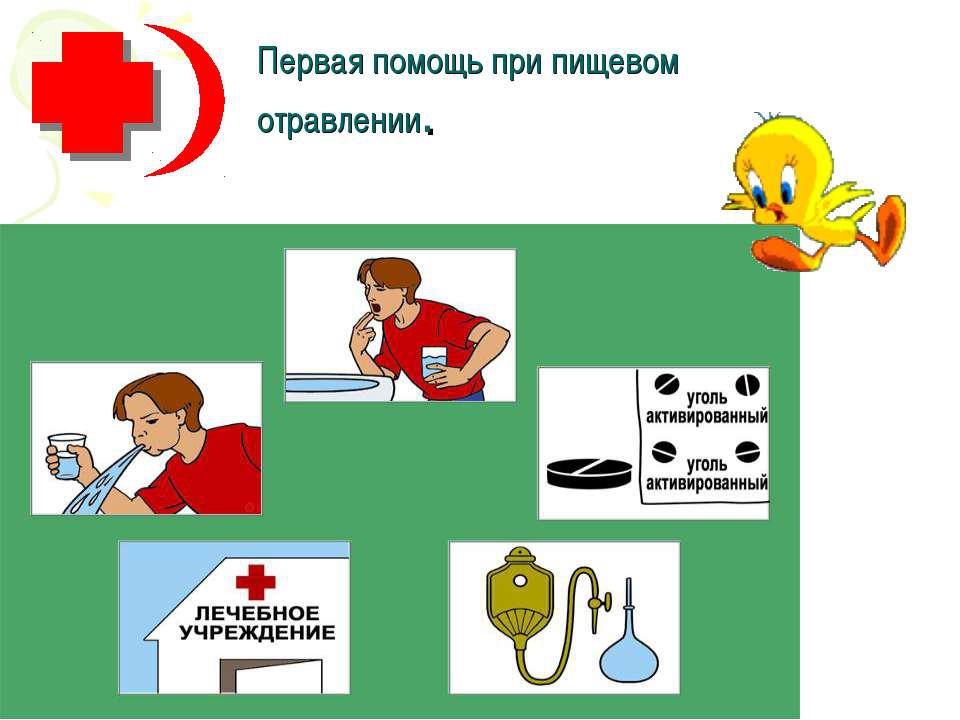 Первая помощь пищевого отравления должна включать следующие меры:
Промывание желудка.  Для этого необходимо приготовить содовый раствор (1 столовая ложка соды на 1,5 – 2 л теплой кипяченной воды). Необходимо выпить немного раствора, а затем вызвать рвоту, надавив двумя пальцами на корень языка. Повторить несколько раз. 
Прием сорбентов. К наиболее известным сорбентам относится активированный уголь. 
Обильное питье. При отравлении необходимо пить 2-3 л кипяченной воды в сутки. Воду желательно подсаливать, добавляя 1 столовую ложку поваренной соли на 1 л воды. 
Соблюдение режима и диеты. В случае сильного отравления и отторжения организмом еды следует от нее отказаться в первый день после отравления.
3.Химическое отравление
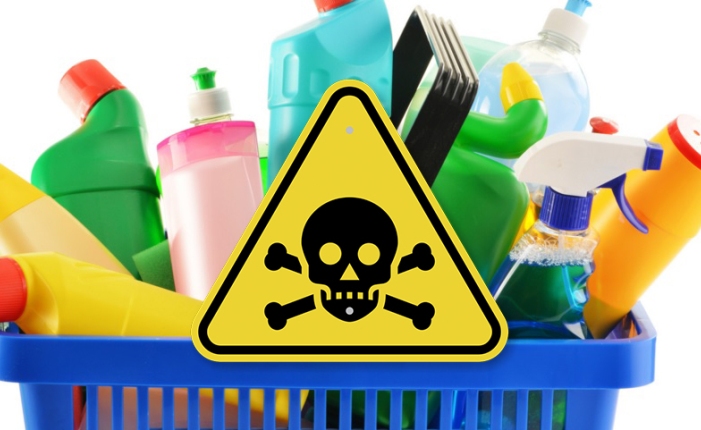 Химические вещества могут попадать в организм с вдыхаемыми парами, через пищевод, а также кожу и слизистые.
При отравлении химикатами через пищевод:

Сильная боль в горле, пищеводе, желудке в результате ожога слизистых; 
Тошнота; 
Рвота, в том числе с примесью черных сгустков свернувшейся крови; 
Диарея, в том числе со стулом черного цвета при кровотечениях из кишечника; 
Обезвоживание организма в результате рвоты и диареи.
При отравлении химическими парами:

Одышка и затрудненное дыхание; 

Химический ожог верхних дыхательных путей; 
Резкая бледность и посинение кожи; 
Потеря сознания, галлюцинации.
Симптомы при отравлении химическими веществами, попавшими на кожу и слизистые оболочки:
Ожоги кожи различной степени на месте попадания химического вещества; 
Сильная боль; 
Аллергическая реакция: зуд, покраснение, сыпь; 
При сильных отравлениях – нарушение дыхания и ритма сердца.
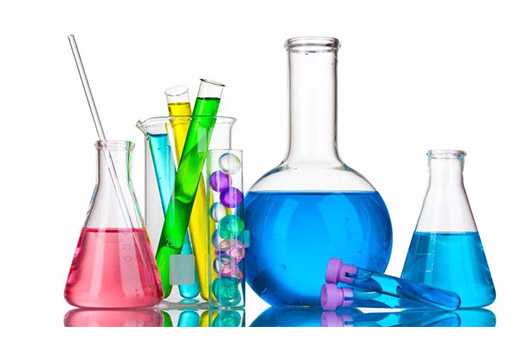 При отравлении химическими парами: 
  немедленно вывести пострадавшего на воздух. 
  желательно определить каким именно веществом произошло отравление. Характер вещества помогут определить найденные открытые пузырьки, коробки, упаковки лекарств. Об их обнаружении необходимо сообщить медикам или криминалистам. 
Если отравляющее вещество попало во внутрь необходимо:  
 промыть желудок содовым раствором и вызвать рвоту; Дать пострадавшему обволакивающие средства типа Алмагеля, белка, крахмала. Это необходимо для того, чтобы токсины не всасывались через слизистую оболочку желудка; 
дать абсорбенты; 
как можно быстрее доставить пострадавшего в больницу.
Отравление алкоголем
Известно, что этанол распадается в печени с образованием токсичных продуктов, оказывающих наркотическое действие. При употреблении алкоголя в больших количествах образование этих веществ резко возрастает, что может привести к тяжелой интоксикации и отравлению.  Доза алкоголя, способная вызвать отравление у каждого человека индивидуальна и зависит от пола, возраста, состояния здоровья, количества съеденного и скорости выпитого алкоголя.
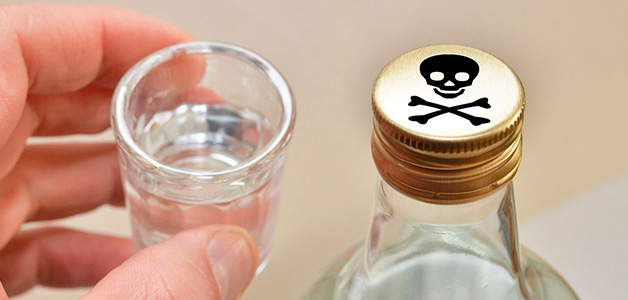 Симптомами алкогольного отравления являются:
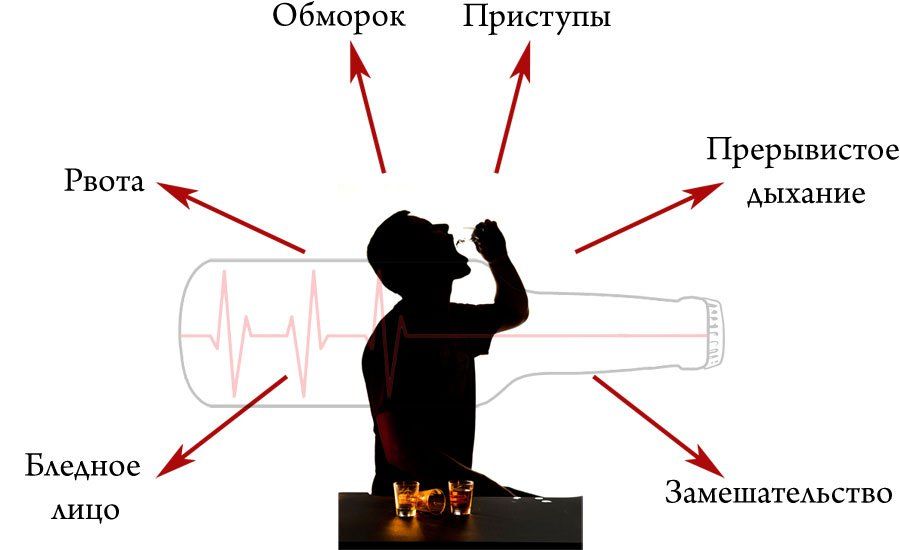 Рвота; 
Судороги; 
Нарушение дыхания; 
Спутанное сознание; 
Бледность и синюшность кожи.
первая помощь при алкогольном отравлении.
Промыть желудок с помощью содового раствора; 
Дать активированный уголь или любой из других сорбентов); 
Не давать больному потерять сознание. Также можно использовать крепкий чай; 
Следить за состоянием пострадавшего и при ухудшении его состояния – потери сознания, судорогах, нарушении дыхания, слабого пульса, немедленно вызвать «скорую помощь».
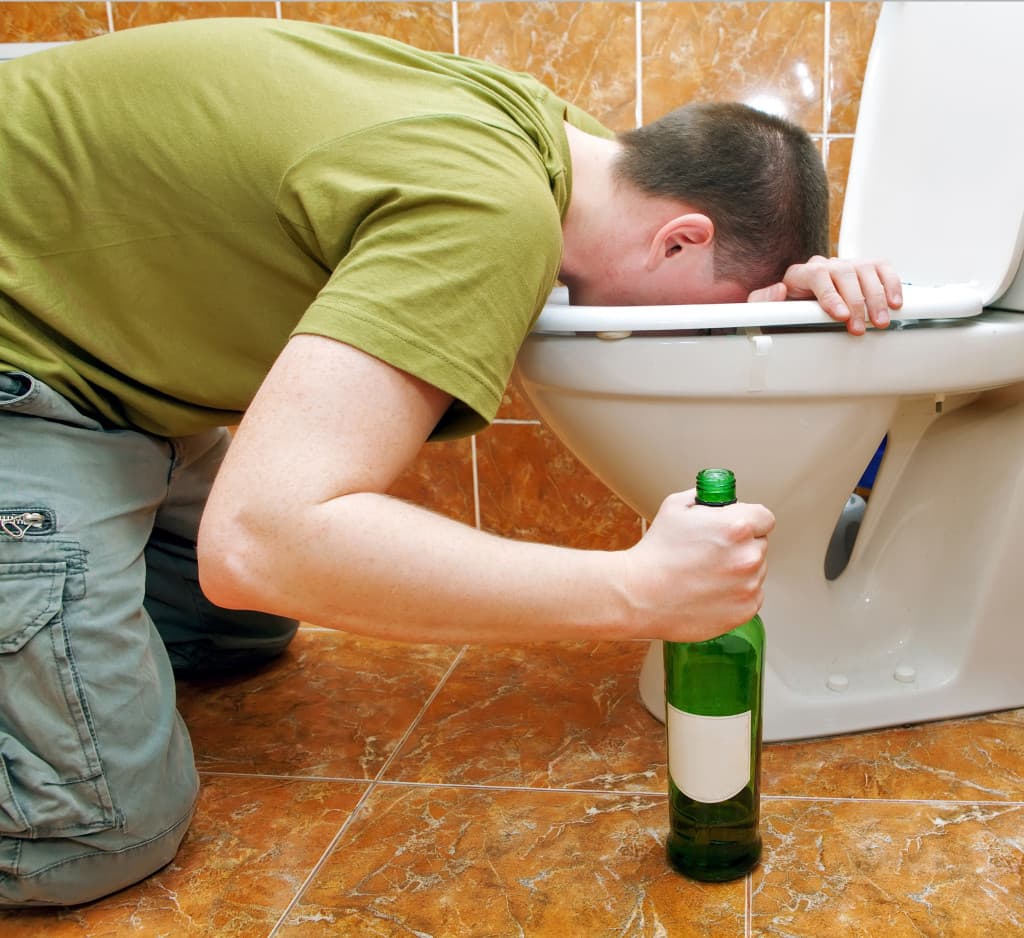